Foundations of English 1
Ms. Jones-McDow
Timed Quiz: 3 minutes
Welcome to Foundations of English I
What is Foundations of English I? 

Foundations of English I is a semester long course designed to provide students with a framework for academic success in English I and beyond.
Remind.com
How do I get announcements about class?
*Sign up for class reminders by texting @msjonesm to 81010
or email
msjonesm@mail.remind.com
Wiki
How do I find out what was for homework or what happen when I was absent?

*Go to Ms. McDow’s website, use this link: http://tmcdow.weebly.com
Contact Information
How do I reach Ms. McDow if I have a question about an assignment once I leave school?
*Reach Ms. McDow by email: tinal.jones-mcdow@cms.k12.nc.us

*Reach Ms. McDow by phone: 704-231-1224
Your Information
Index cards - lined side
Name
your phone number
your parents number
favorite snacks
Motto
Internet access Yes/No - Phone counts
Your Information
Index cards - blank side
Name
Future Occupation
Plans for college? If so, where
Materials
What do I need to bring with me to class to be successful? 
A.   A 3 Ring Binder (at least 1½ inches thick; students may also create a Foundations of English section in their binder)
B. *4 Dividers ( Warm-ups/Grammar/Vocabulary/Reading)
D. #2 Pencils (mechanical pencils are acceptable if they contain #2 lead)/Blue or Black ink pens
E. Composition Notebook
F.  Optional, but Helpful: Colored Pencils, Personal Pencil Sharpener, Highlighters, sticky notes, and markers)
g. An email through gmail.com
Class Jobs
Secretary
	-- helps Ms. McDow with secretarial duties
	-- weekly: updates board and agenda (book)
Fed-Ex
  	-- daily: passes out paper materials including graded work, books, handouts, etc.
  	-- as needed: delivers papers to other teachers/classes/office
Class Jobs
Absentee Manager
  	-- daily: collects handouts of absent students (write their name on top of paper)
  	-- as needed: distributes make-up work and has student sign-off
Data Manager
  	-- daily: records who has/has not turned in homework
-- weekly: updates homework and in-class assignments averages on the data board
  	-- as needed: updates test and quiz averages on the data board
Class Jobs
Materials Manager
-- Daily: passes out materials including highlighters, pencils, pens, etc.
-- As needed: sharpens pencils and updates Ms. Morris when supplies need refilled
Class Jobs
Head Custodian
-- daily: This student has permission to get up during the last 5min of class with the trashcan and remind students to clean up their space.
-- This student SHOULD NOT pick up another student’s mess, they should notify Ms. Morris if there are any problems.
  	-- Students will not be able to leave until the Head Custodian gives his or her approval.
Class Jobs
Substitute
-- as needed: will fill in any of the above positions when there is an absence in the class; must be flexible and knowledgeable of all jobs.
Class Jobs
Emergency Assistant
-- as needed: will assist Ms. Morris with necessary duties in the event of an emergency and/or drill (see below)
-- lockdown: close all blinds, turn out lights, direct students to side of classroom
-- fire drill: prompt peers to move out of class quickly, keep everyone together, turn off lights, and close the door of the classroom.
-- other: be able to buzz office in case of an emergency and Ms. Morris is unable to do so.
Icebreaker Learning Styles
Be honest with yourself!
Find out what’s your learning style!
Quickwrite Quote Model
“ I prefer to be true to myself, even at the hazard of incurring the ridicule of others, rather than to be false, and to incur my own abhorrence”–Frederick Douglass
Quickwrite  Group Quote
Roles?
Auditory - paraphrase and ask for clarification
Visual - Recorder - writes group’s paraphrase of quote
Tactile - Presents keynotes from the discussion to class

Group will get own quote.  Discuss.
Quickwrite RRHS Class definitions
Respect 

Responsibility

Honor 

Service
Individual Quickwrite Directions
*Name in right hand corner *Date under name*Title in the middle of the first line
*Copy Quote and author
*Using your group’s discussion of the quote yesterday, explain what the quote means and why it fits under the trait you have chosen.
*At least 5 complete sentences *Should be in composition book/binder
*Addresses topic *Makes sense
*Be prepared to present
Ms. McDow’s Classroom Rules
1. Respect everyone.

2. Be prepared.

3. Ask permission.

4. No illegal paraphernalia.

5. Follow instructions/Stay on task.
Ms. McDow’s Consequences
1. Verbal Warning

2. Student Conference/ contact parent

3. Call/Email Parents/send to another class

4. After school Detention/3rd Notification to  Parents

5. Office Referral
What is your plan?
What is your life’s blueprint?

Physical representation due Friday.  Be ready to present.
GPA Definition and Importance
GPA - Grade Point Average
Convert the letter grades into point values. 
A = 4 points 
B = 3 points 
C = 2 points 
D = 1 point 
F = 0 points
GPA Scenario
Student A: Samia
1st Semester: Biology A, English C, Math 3 B, American History C
2nd Semester: Gym A, Spanish 1 F, Art B, Creative Writing D
GPA Scenario
Student B: Toby
1st Semester: Biology A, English B, Math 3 B, American History A
2nd Semester: Gym A, Spanish 1 A, Art C, Creative Writing B
What is your motivation?
Who I am
Worksheet
Student Self-Assessment Reading
Icebreaker
All about me - Inside/Outside Circle
Journal from Who I am
May finish for homework
Famous Failures Article
p.16 Are You a Loser?
p. 18 separate sheet:  Graphic Organizer
Extended Response:  Are you a successful failure?  At least 5 sentences (topic sentence, supporting sentences, concluding sentence)
What is your excuse?
Quickwrite 3
What do you think the purpose of education is in American society?
*Name in right hand corner *Date under name*Title in the middle of the first line
At least 5 complete sentences *Should be in composition book/binder
*Addresses topic *Makes sense
*Be prepared to share your opinion
What is your purpose?
MLK’s “The Purpose of Education”  groups with questions
Need a gmail
Classroom Procedures
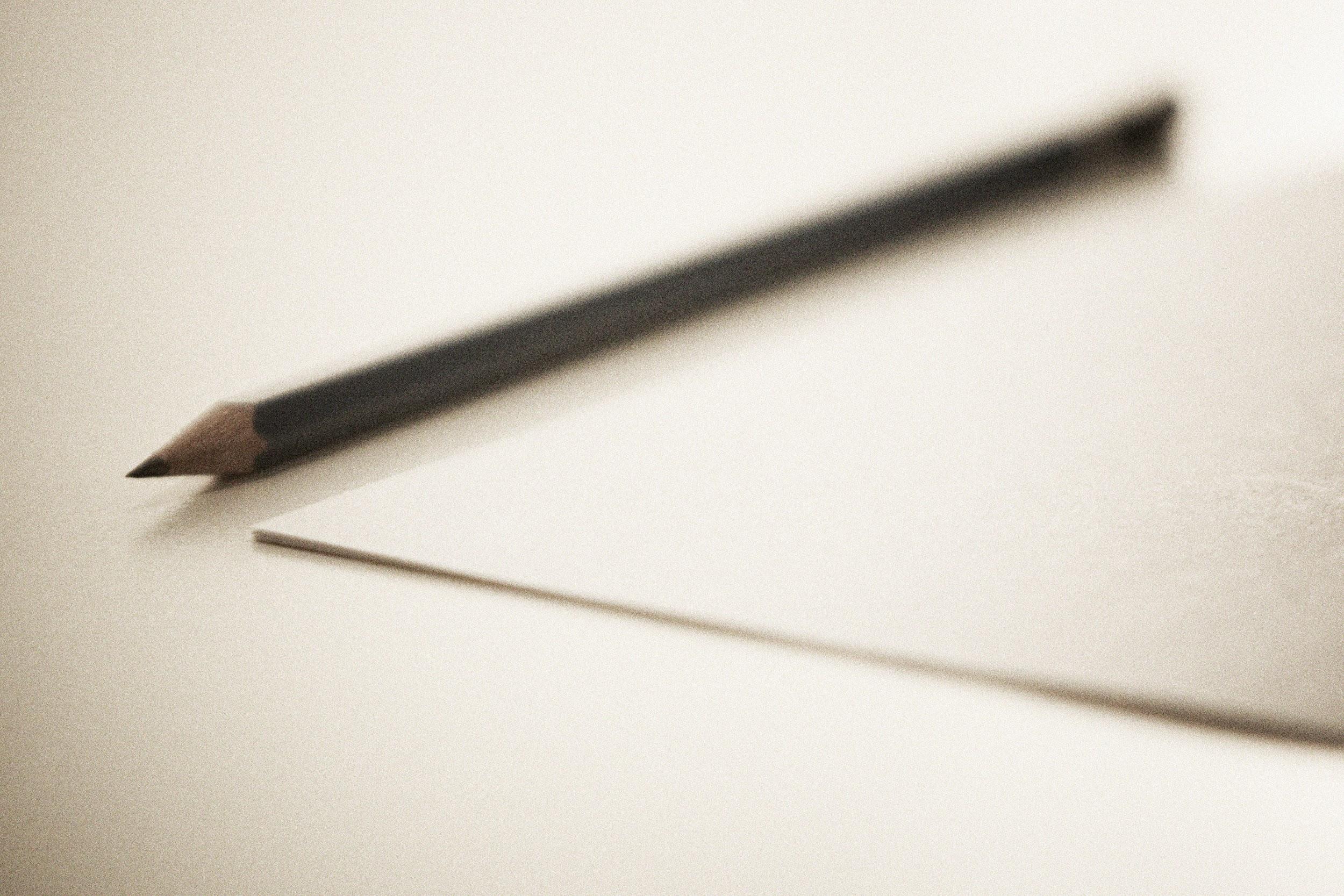 How to enter and exit a room
How to get supplies
Books
Worksheets
What if I’m Absent?
How to turn in work
Class
Homework
Absent work
How to move around the class
Individually
Group
People Bingo
ICEBREAKER
Denzel’s speech
Denzel Commencement Speech
The activity is below:

J-T-R

Students Jot down 10 quotes that he speaks to his audience (must use quotation marks)

Students create 2 Themes of his speech (in their own words)

Students will Reflect on how they can apply this speech to their educational journey (9 sentences or more).
Teacher vs. 30
ICEBREAKER